人教精通版三年级下册
Unit6 Is this your skirt?
WWW.PPT818.COM
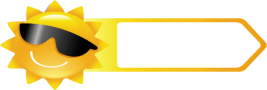 Review
Let’s chant
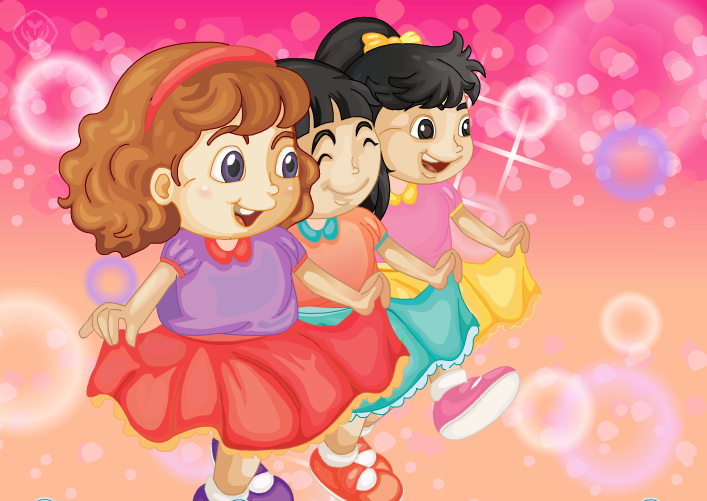 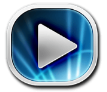 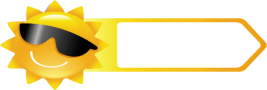 Review
Look and say
Is this your skirt?
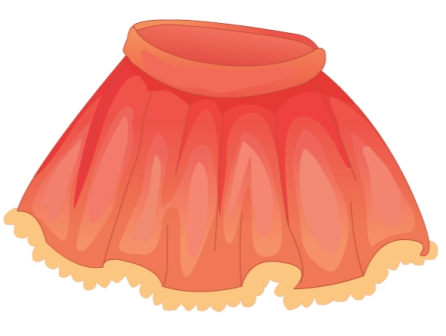 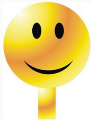 Yes, thank you.
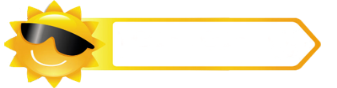 Presentation
Let’s learn
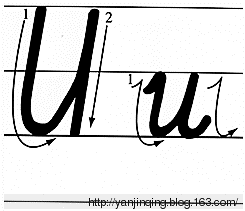 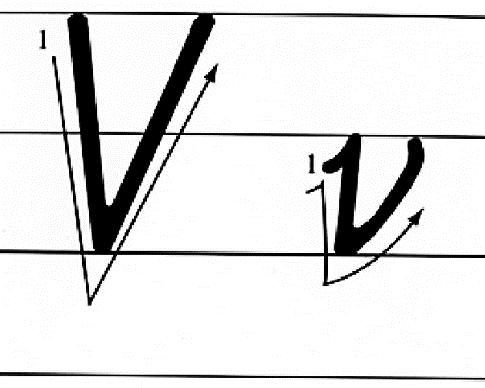 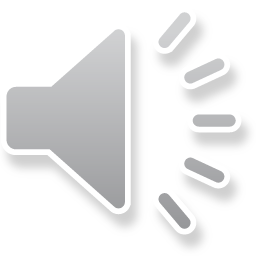 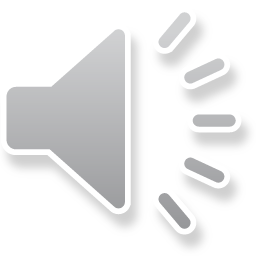 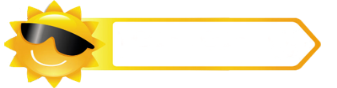 Presentation
Discussion
你都知道哪些含有字母u或v的单词呢？
uncle, mum, quail, seven, twelve, …
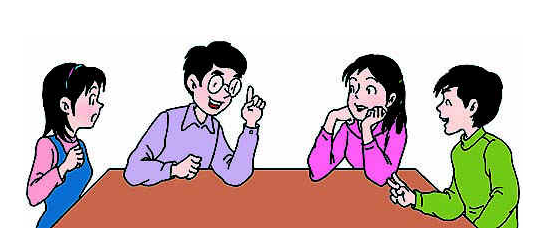 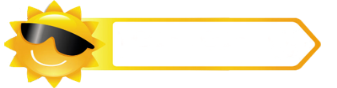 Presentation
Let’s learn
What’s this?
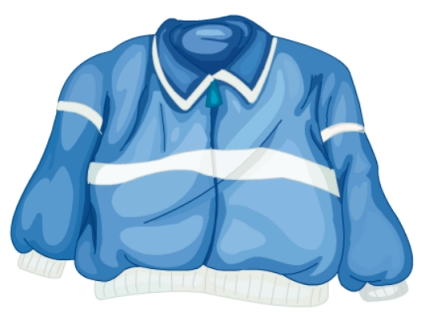 uniform
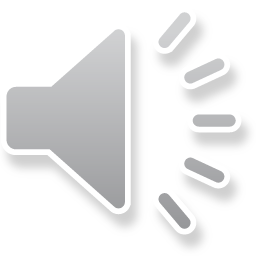 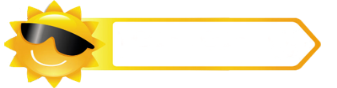 Presentation
Let’s learn
What’s this?
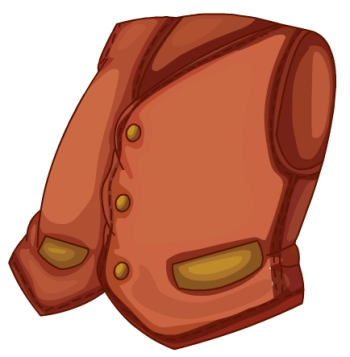 vest
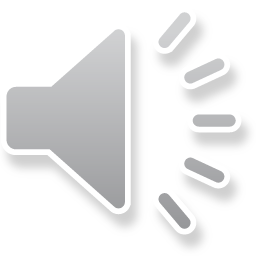 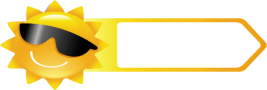 Practice
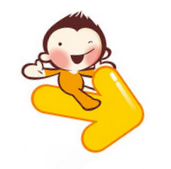 Game1
Magic fingers
skirt
T-shirt
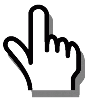 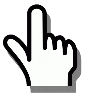 uniform
vest
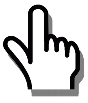 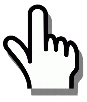 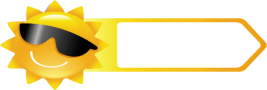 Practice
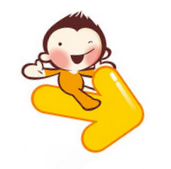 Game2
What’s missing?
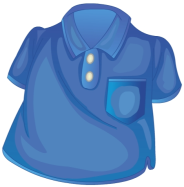 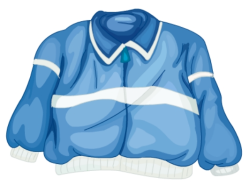 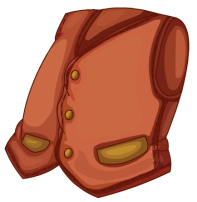 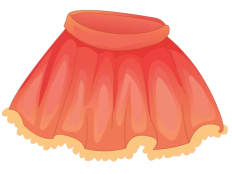 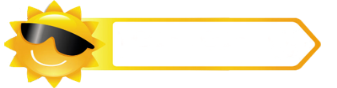 Presentation
Listen and say
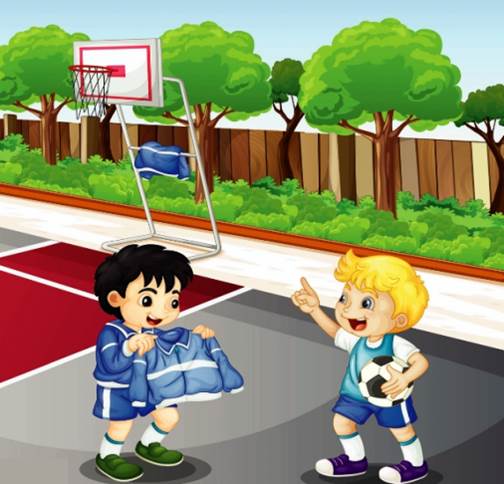 Who is he?
He is Peter.
Is this Peter’s uniform?
No, it isn’t.
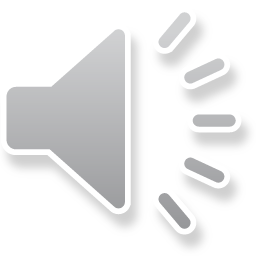 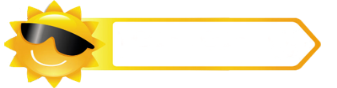 Presentation
Let’s learn
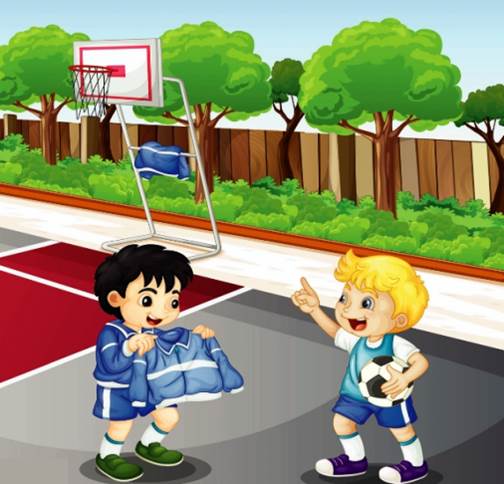 Hi, Peter. Is this your uniform?
Hmm, no. That’s my uniform.
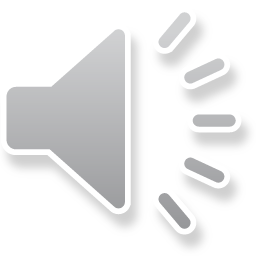 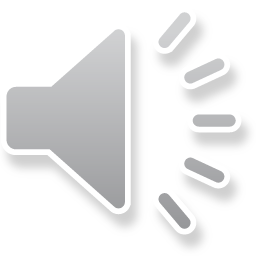 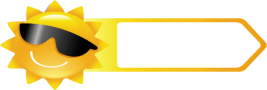 Practice
Role-play
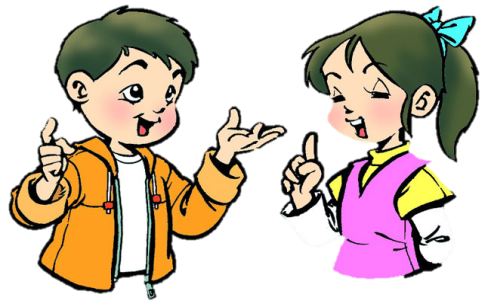 分角色朗读对话，注意模仿语音语调。
两人一组，试着表演出来吧。
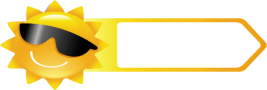 Practice
Let’s guess
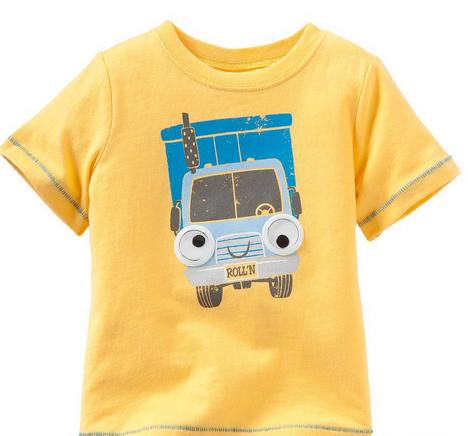 Is this your vest?
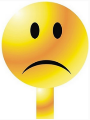 No. That’s my T-shirt.
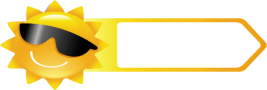 Practice
Let’s guess
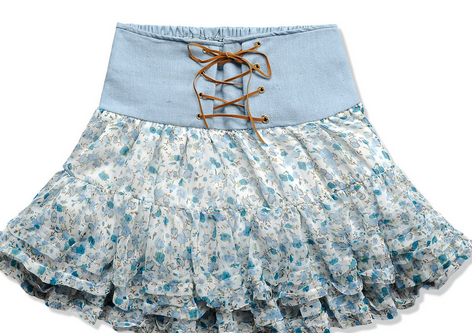 Is this your uniform?
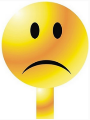 No. That’s my skirt.
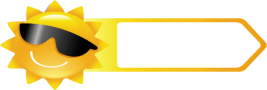 Practice
Let’s do
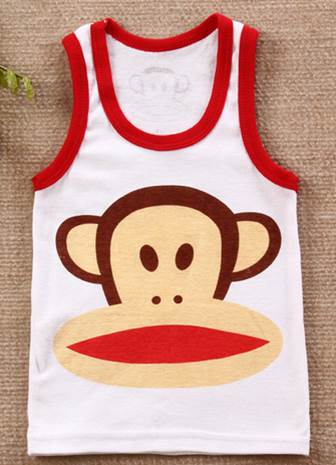 This is my ____.
vest
A: ______________?
B: Yes.
Is this your vest
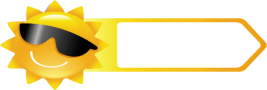 Practice
Let’s do
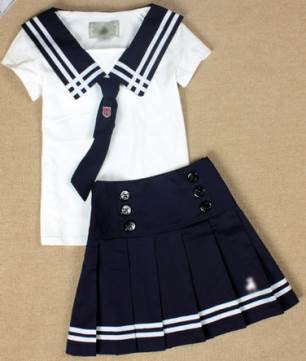 This is my _______.
uniform
A: Is this your vest?
B: ___. That’s my ______.
No
uniform
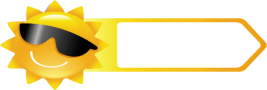 Practice
Let’s do
Show me the letter U. And show me your uniform.
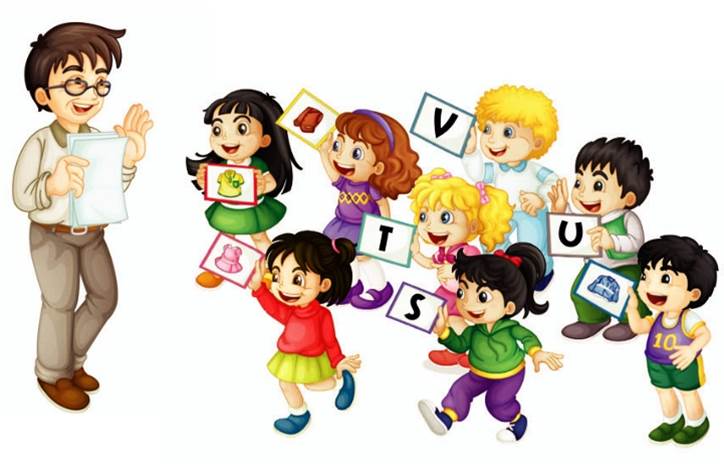 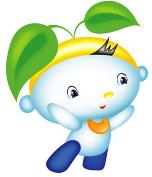 Summary
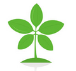 本课学到的重点单词：
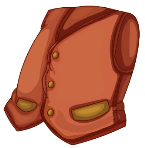 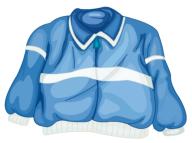 uniform
vest
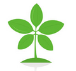 本课学到的重点句型：
—Is this your …?
—No. That’s my ...
Homework
1. 观看Just talk部分的课文动画，跟读对话并注意语音、语调。
2. 运用本课所学的知识，用英文询问你身边的朋友或家人某物是否是他们的。
3. 预习Lesson 33。
Close